Crime and Society5HUM1033
Adam Crymble
Why focus on the period between 1520 and 1780?
Reformation and its consequences
Religious dissent a crime 
State control of church
Politics & religion intertwined
The ‘Bloody Code’
The Boundaries of Early Modern?
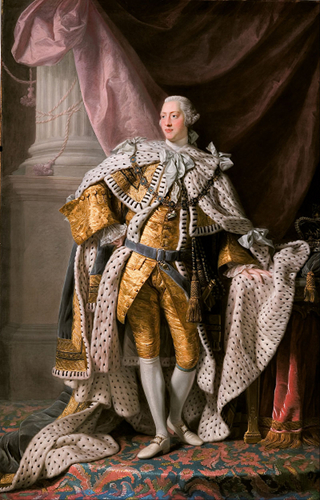 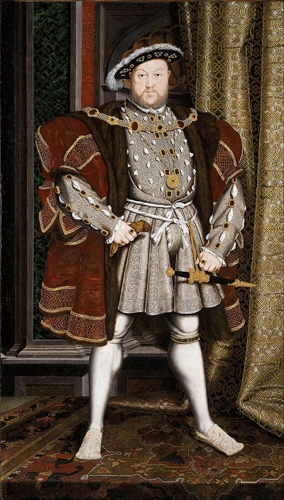 Henry VIII, 1537
George III, 1762
My commitments to you
Provide all necessary information on Studynet

Respond to email within three business days

Return assignments with feedback within four weeks

Help you develop your historical skills

To hold you to a high standard
What I expect from you
Attendance at all lectures and seminars

Come prepared with all reading done and ready to participate

Submit only your best work

Maintain professional email etiquette
The Point of this module
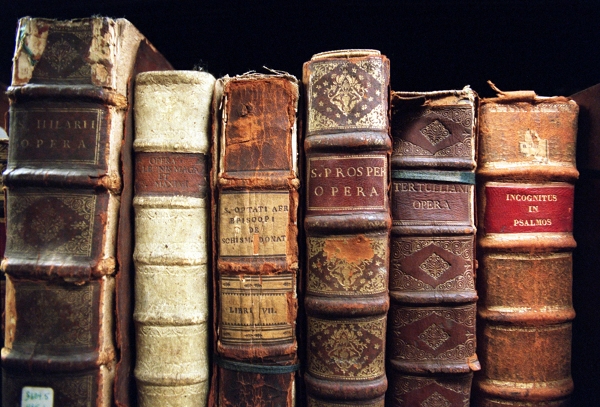 Historiography
All Historians:
Seek to address a historical question.
Identify the best and most relevant set of historical works that have also attempted to address that question and determine the position each of those works has taken relative to the question (the historiography).
Place their arguments within the context of those other historians.
Use primary sources to support their position.
Assignments
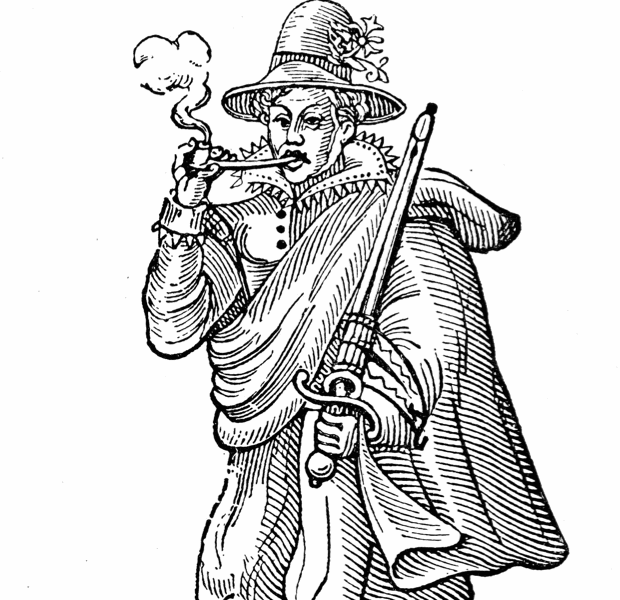 Annotated Bibliography

Essay 1 (1,500 words)

Essay 2 (2,500 words)
What is a Crime?
Felonious Crime
Serious crimes (eg. Murder)
Usually jury trial. 
Probable death.
Misdemeanour
Less serious (eg. Prostitution)
Jury less likely. 
Often fines or short imprisonments.
Criminal Law
Common Law
Civil Law
Canon Law
Contract Law
Maritime Law
International Law
Act, Intent, Culpability
Actus reus
Guilty act
Mens rea
Guilty mind
Non compos mentis
Not of sound mind
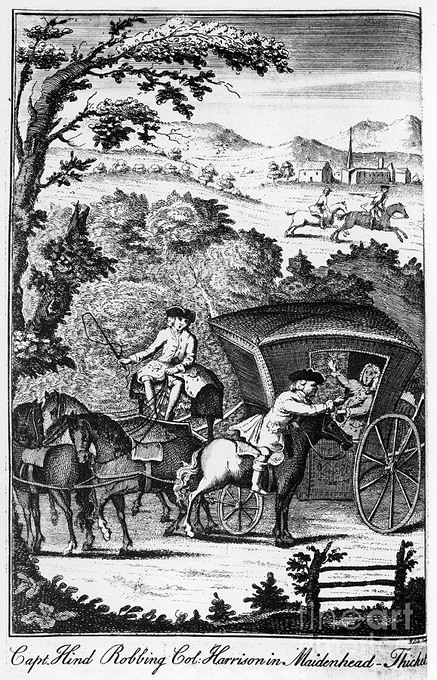 Highway robbery in the 18th century
Who defines crime in our society?
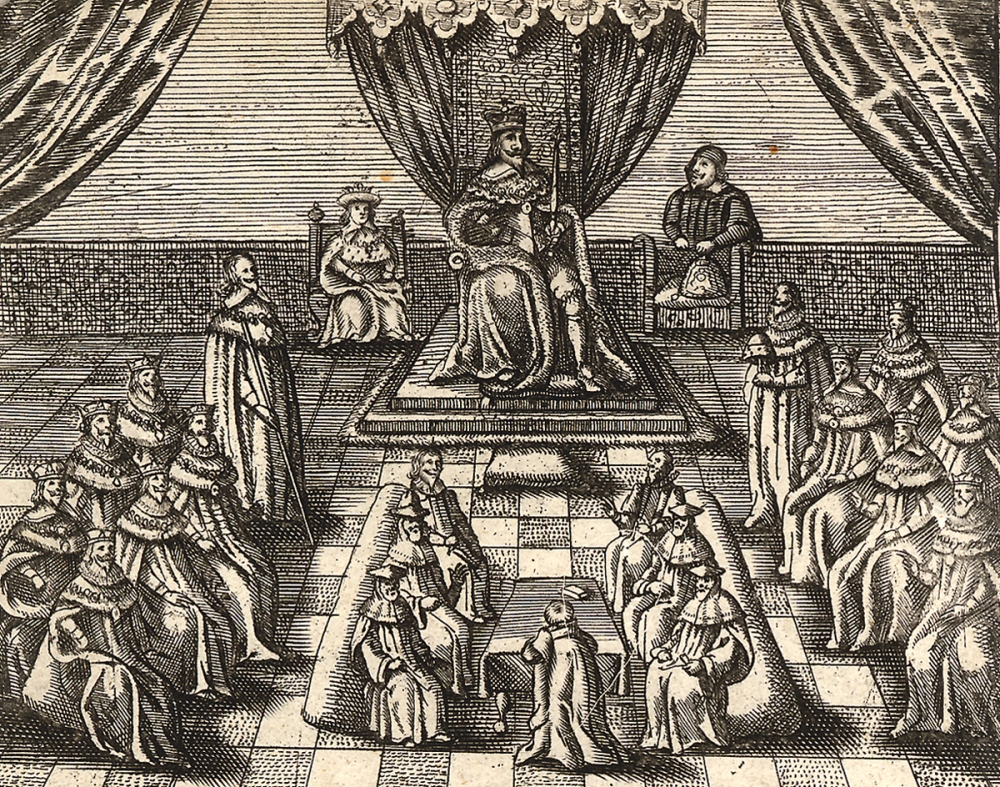 The King?
Parliament?
Men?
Ordinary People?
House of Lords, 17th century
Is Crime about Morality?
Morality
Acceptable Behaviour
Private Interests
Public Interests
Tradition
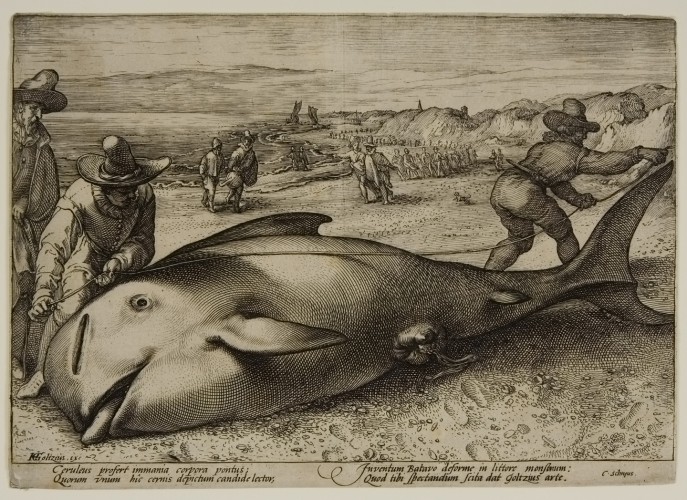 Better call the King!
Bear Baiting
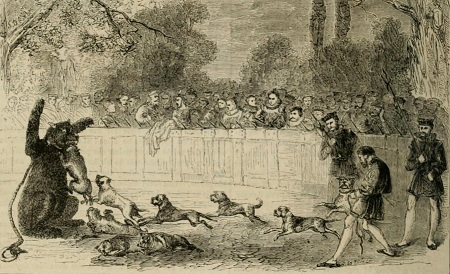 Acceptable Behaviour. 
Whose morality?
When and why does it change?
Key Questions
Who defines criminality?
Who has the authority to do so?
Are there unjust laws?
Do individuals have a right to break unjust laws?
How can unjust laws be changed?
Authority and the Nature of Historical Evidence
Who wrote the surviving records?
What was their motive?
What was lost?
Why were certain records saved?
Do we have the voice of the poor? Or women?
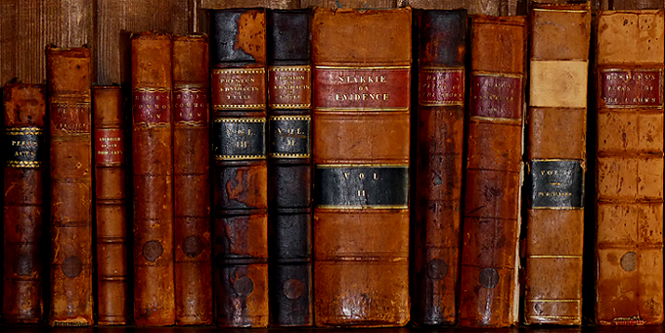 What Interests Historians
Continuity and ChangeHow did change happen, what elements of continuity exist;

Context – why they were as they wereConsiders issues of meaning and distinctiveness;

Differences between us and themExplores the connections between past and present and the extent to which past societies were different from our own;

Debates on what we can know 
	Acknowledges that writing history depends on often very incomplete evidence and that, therefore, interpretations can, and do, differ.
Historiographical Timeline
Pre-1970: 
legal history/elite concerns
Traditional history based on central sources
Distrust of social history

Post-1970: 
expansion of history based on local sources
Quantification of data using computers
History of Crime a sub- genre of new form of Social History
History from below
Set yourself up for success
Things to do today:
Download all of the readings for the year
Diarise deadlines
Diarise a time each week to do readings
Go get a book from the LRC for your first assignment and start reading